Приготовление школьного завтрака
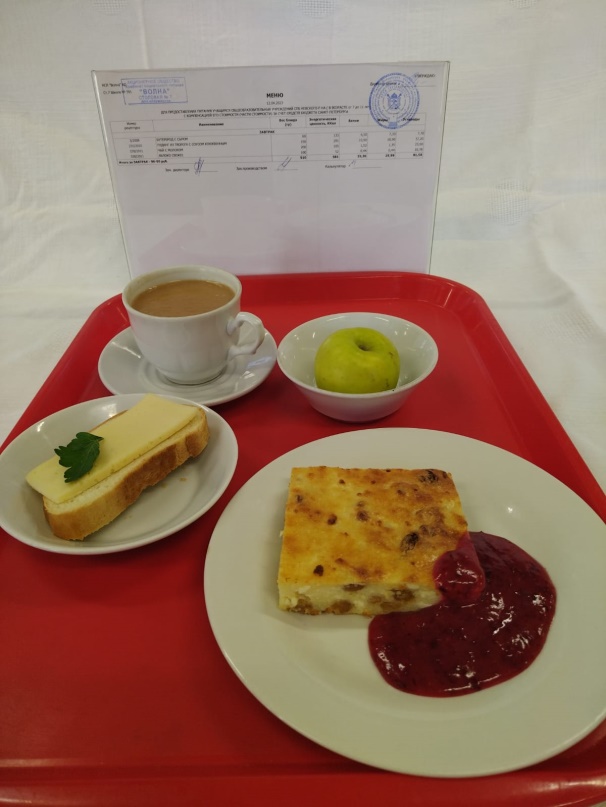 Нарезка хлеба
Нарезка сыра
Приготовление бутербродов
Замес теста
Варка
Мойка фруктов